感恩遇见，相互成就，本课件资料仅供您个人参考、教学使用，严禁自行在网络传播，违者依知识产权法追究法律责任。

更多教学资源请关注
公众号：溯恩高中英语
知识产权声明
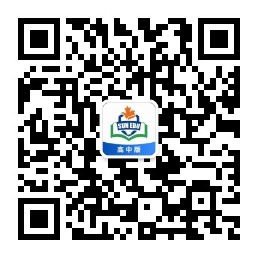 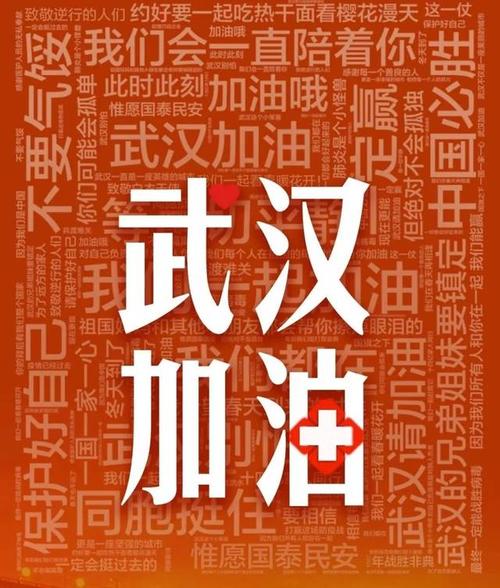 an advanced city
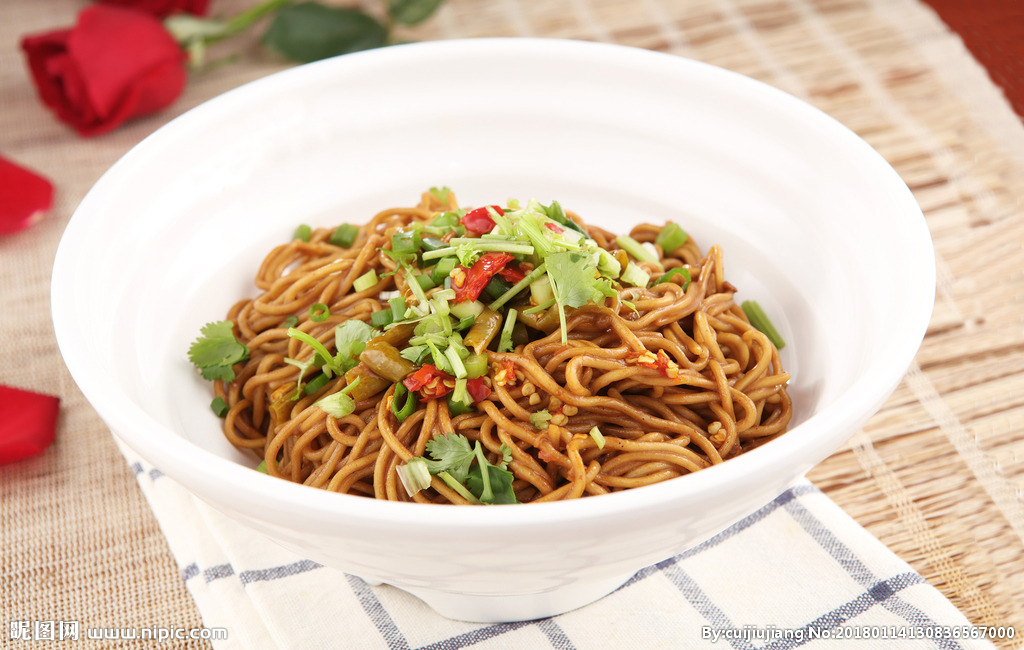 Wuhan
hot-dry noodles
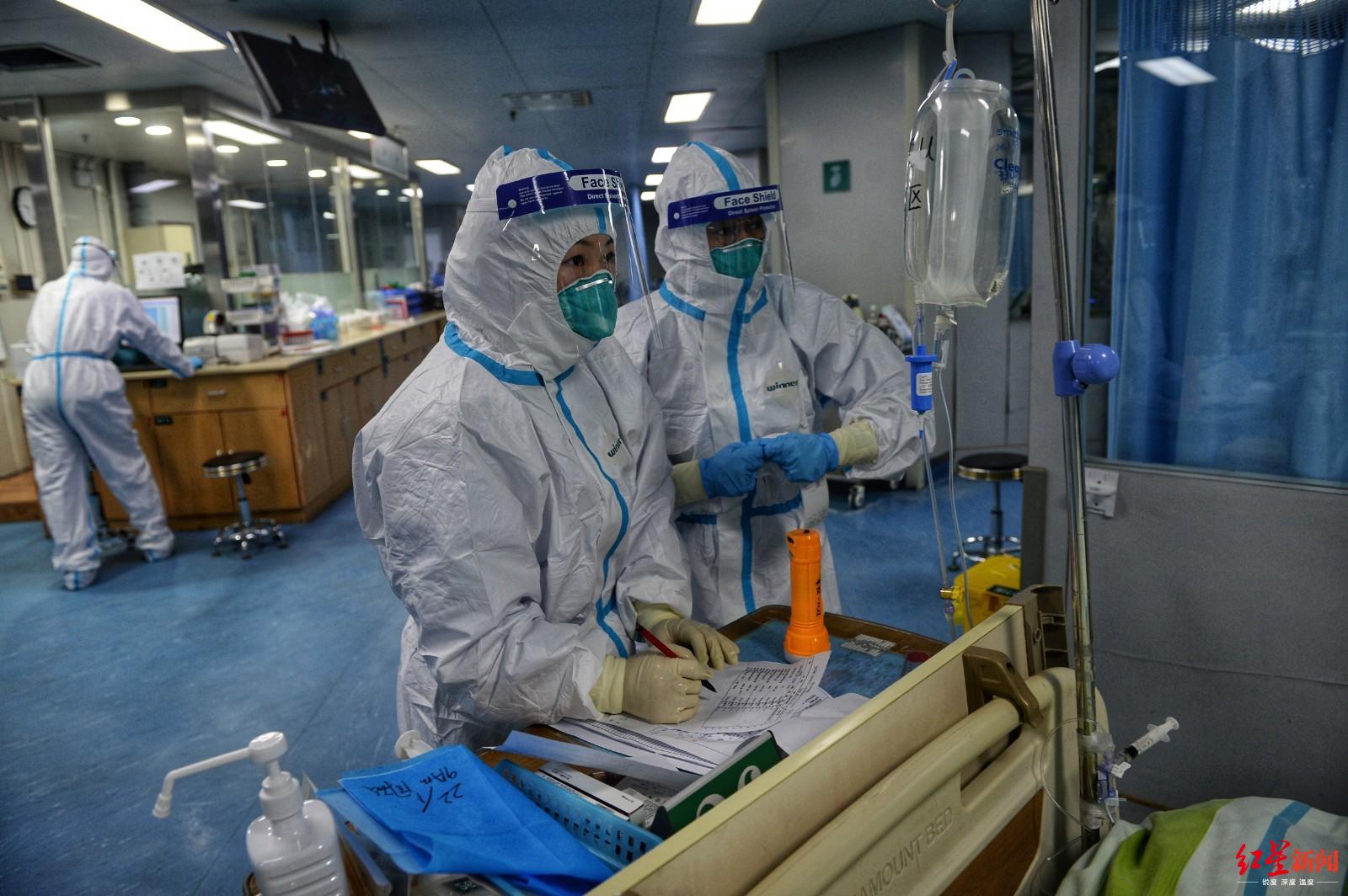 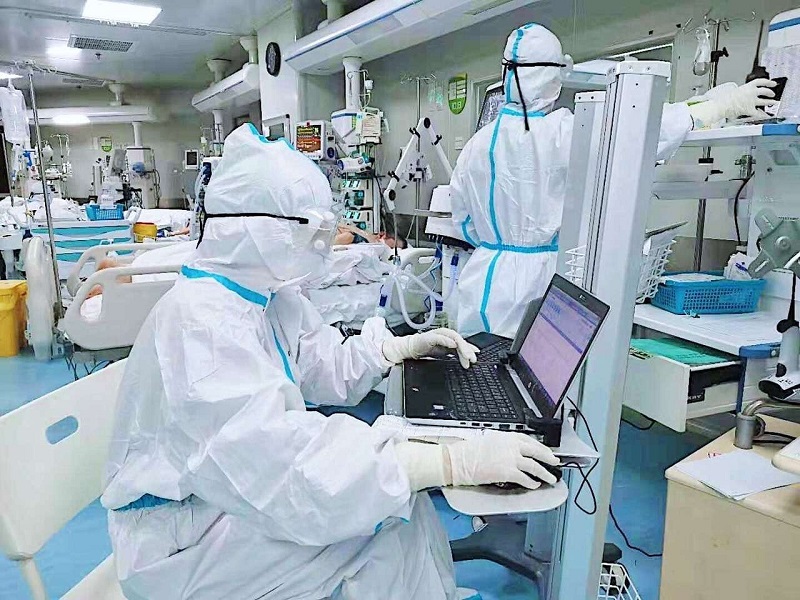 There is an outbreak of disease that started in Wuhan. 
A lot of them are infected. And the number of infected people is still increasing throughout China.
   It is caused by a novel corona virus that means it is so brand-new that actually it doesn’t have a name..
outbreak
新奇的 adj
爆发 n
novel
infect
感染 vt
brand-new
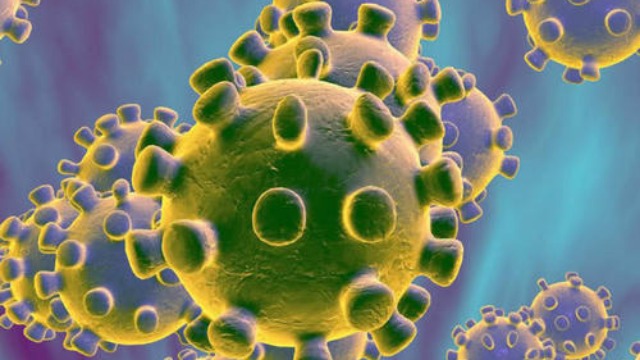 a novel coronavirus
[kə,rəunə'vaiərəs]
病毒
crown
王冠，皇冠
WHO（World Health Organization）             named it
         2019-nCoV
冠心病（冠状动脉性心脏病）
Coronary
Heart Disease
Origin
This brand new coronavirus , which is the same family as the virus that causes SARS, came from wild animals, and it is believed that the source was actually a seafood market in Wuhan, which also sells wild animals.
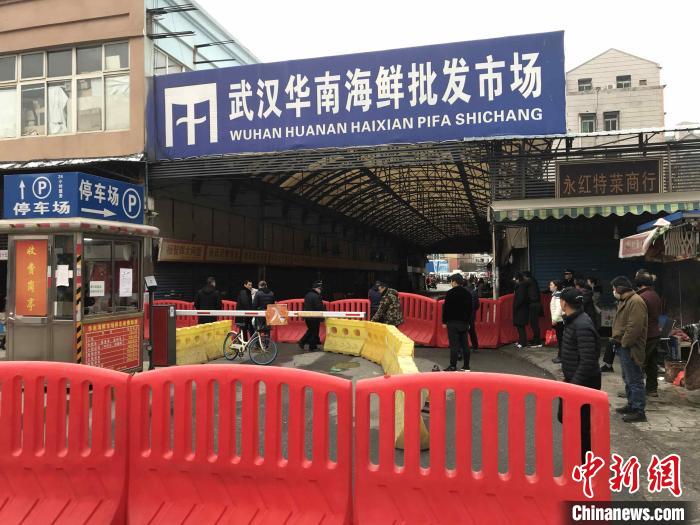 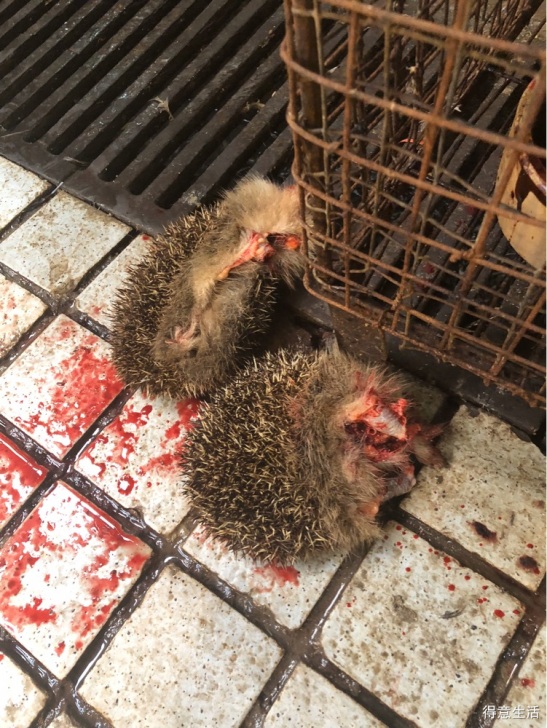 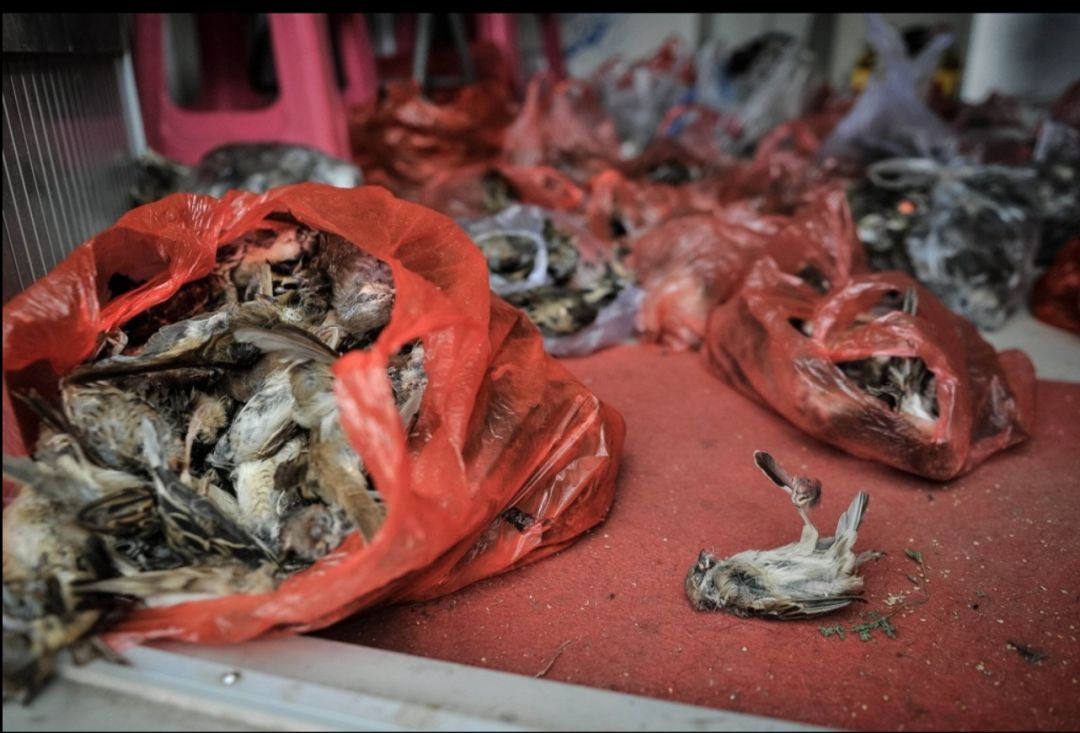 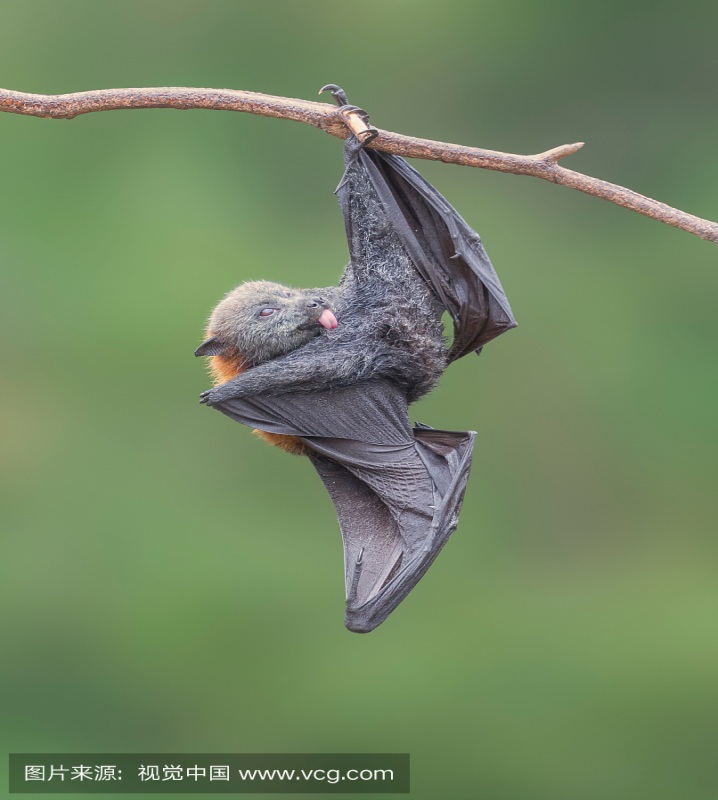 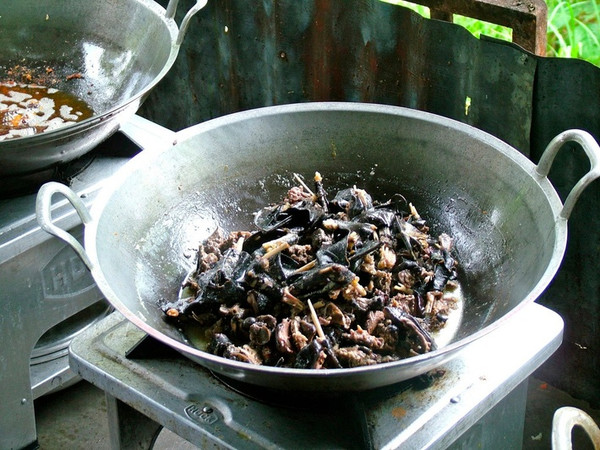 bat
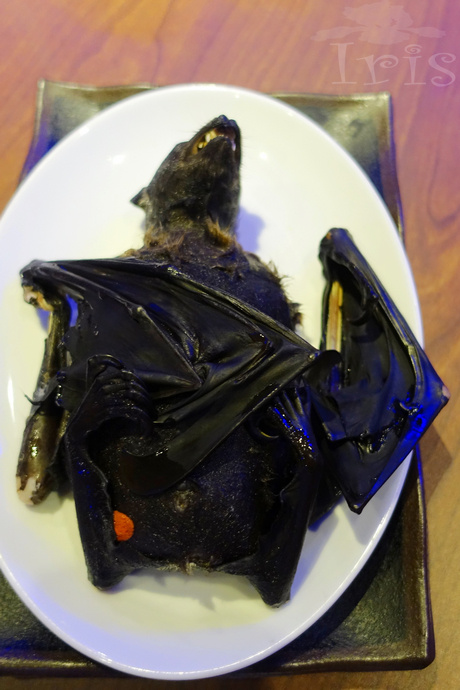 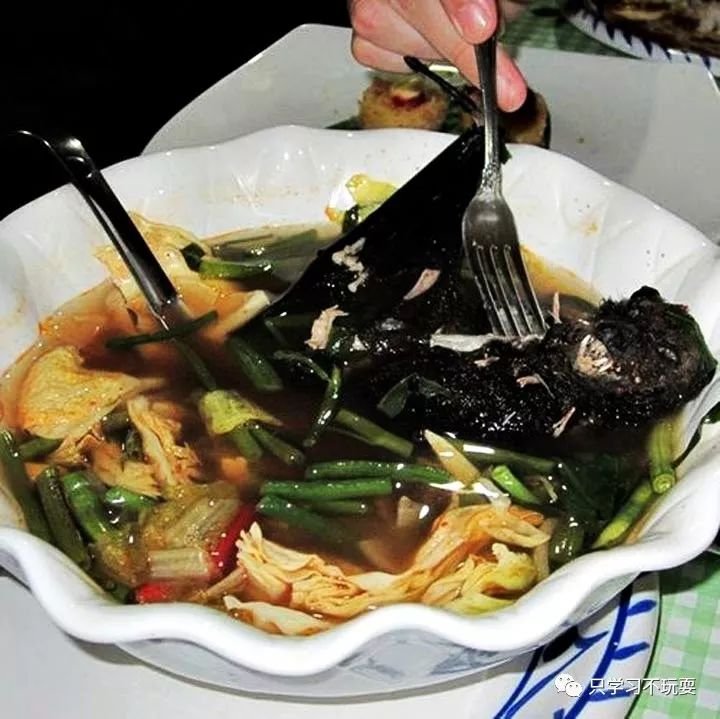 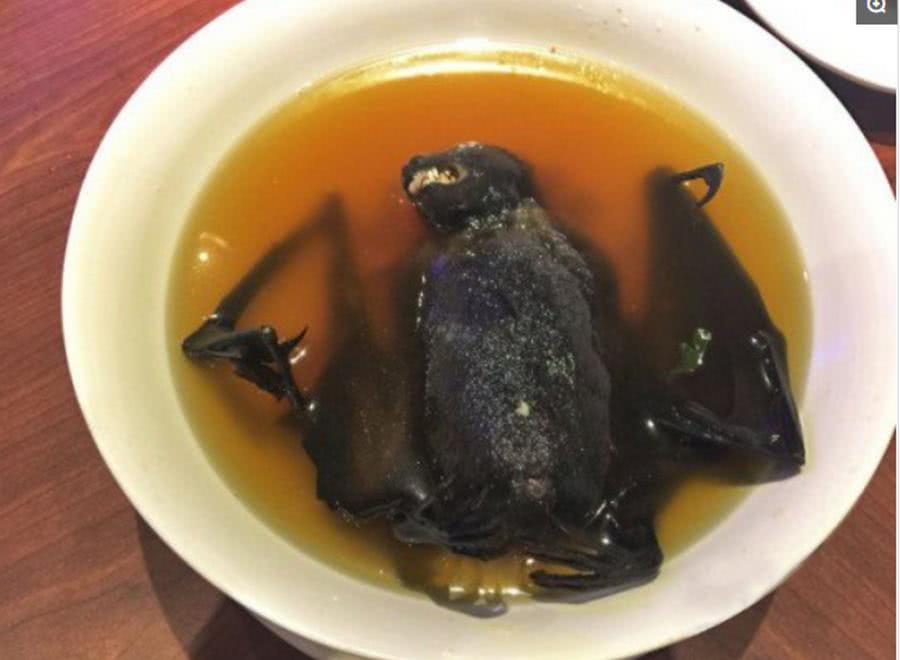 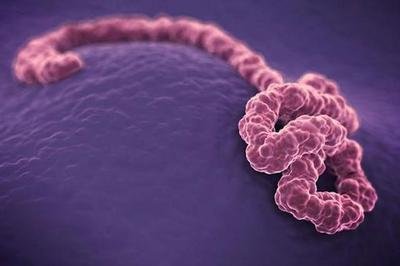 Ebola virus
The Ebola Virus Disease is a deadly virus, believed to be caused by wild animals (specifically bats) coming into contact with humans.
[fəˈtæləti]
Outbreaks of Ebola have a 90% fatality rate and 
there is no known vaccine or treatment.
[vækˈsiːn]
signs and symptoms of Ebola:
  Fever
  Aches 
 Weakness
 diarrhea(腹泻） and vomiting（呕吐）
  Unexplained bleeding（流血）
deadly
致命的 adj
[ˈsɪmptəm]
致命的性 n
fatality
vaccine
疫苗 n
symptom
症状 n
What are the symptoms of 2019-nCoV?
The symptoms of this illness are pretty common on the face of it like a flu or a cold：it is a dry cough, fever and then breathing problems.
symptoms
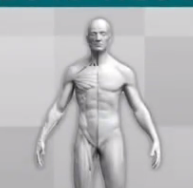 mild
severe
headache
pneumonia
fever
[njuːˈməʊniə]
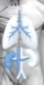 肺炎  n
cough
trouble breathing
kidney failure
[ˈkɪdni]
To the people who has weak immune systems, it can be fatal.
肾脏  n
Then it will progress to severe symptoms, such as…..
immune system
免疫系统 n
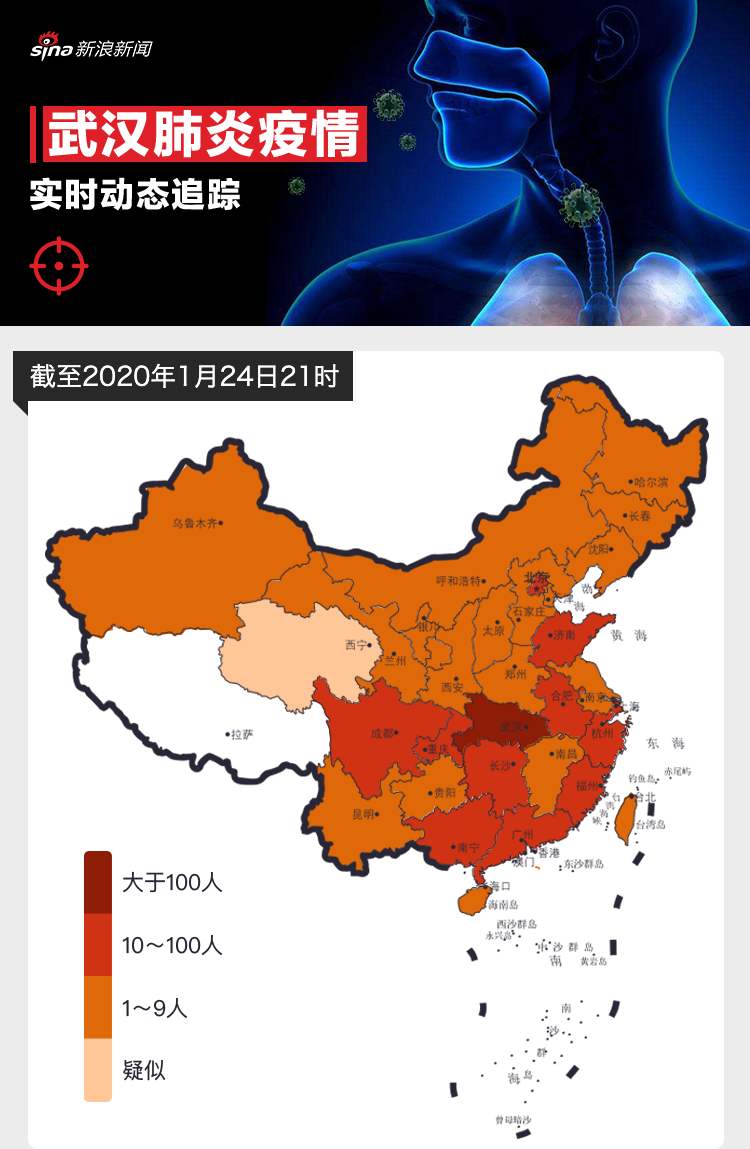 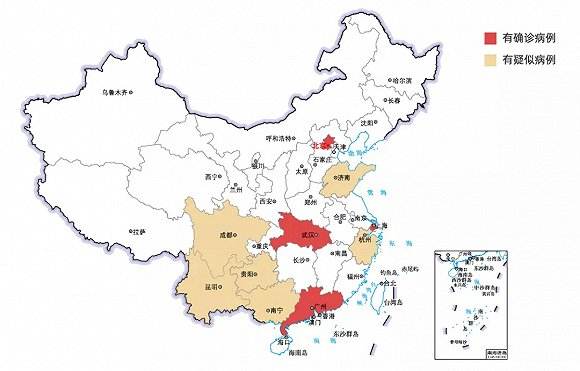 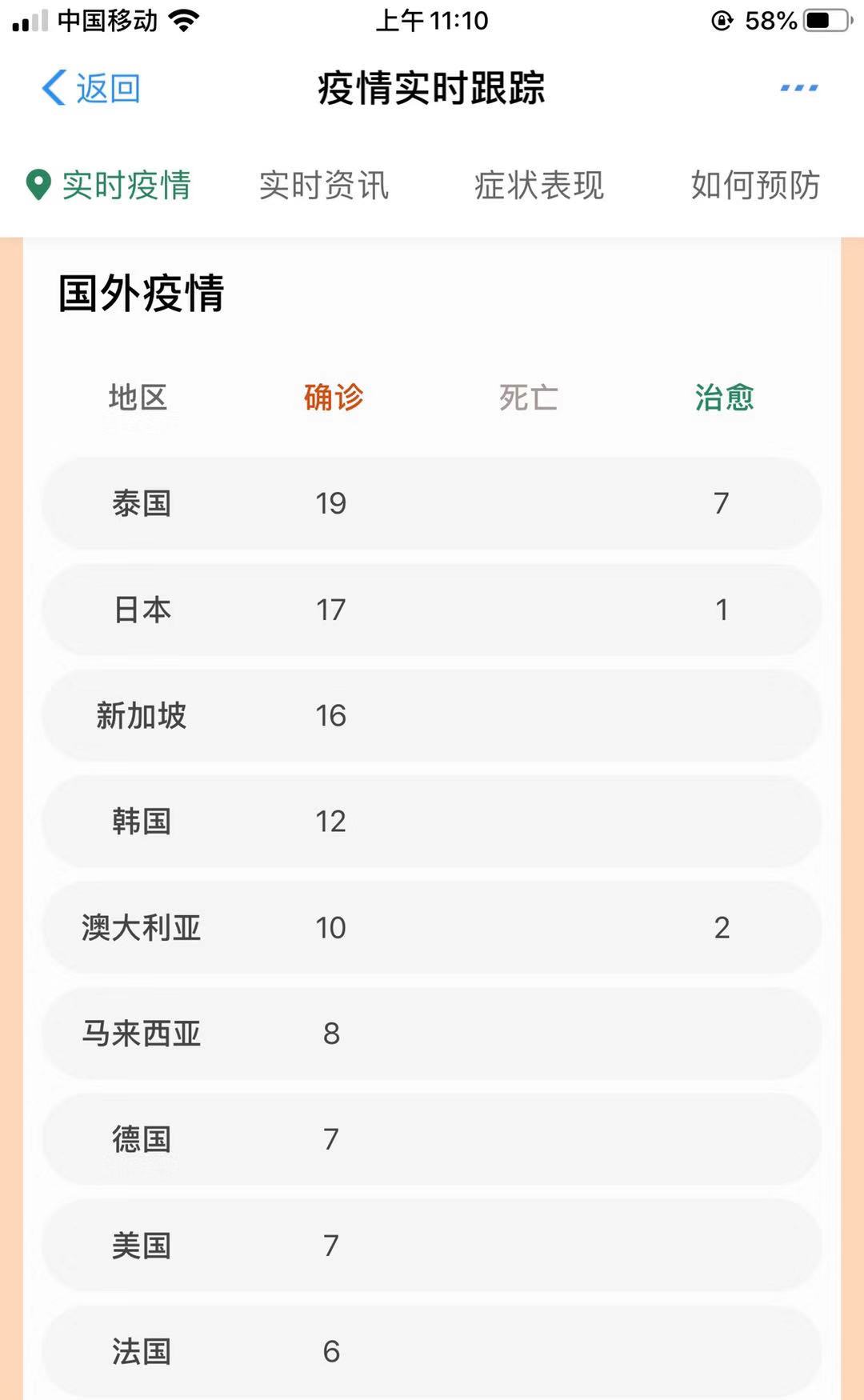 infectious disease
epidemic disease
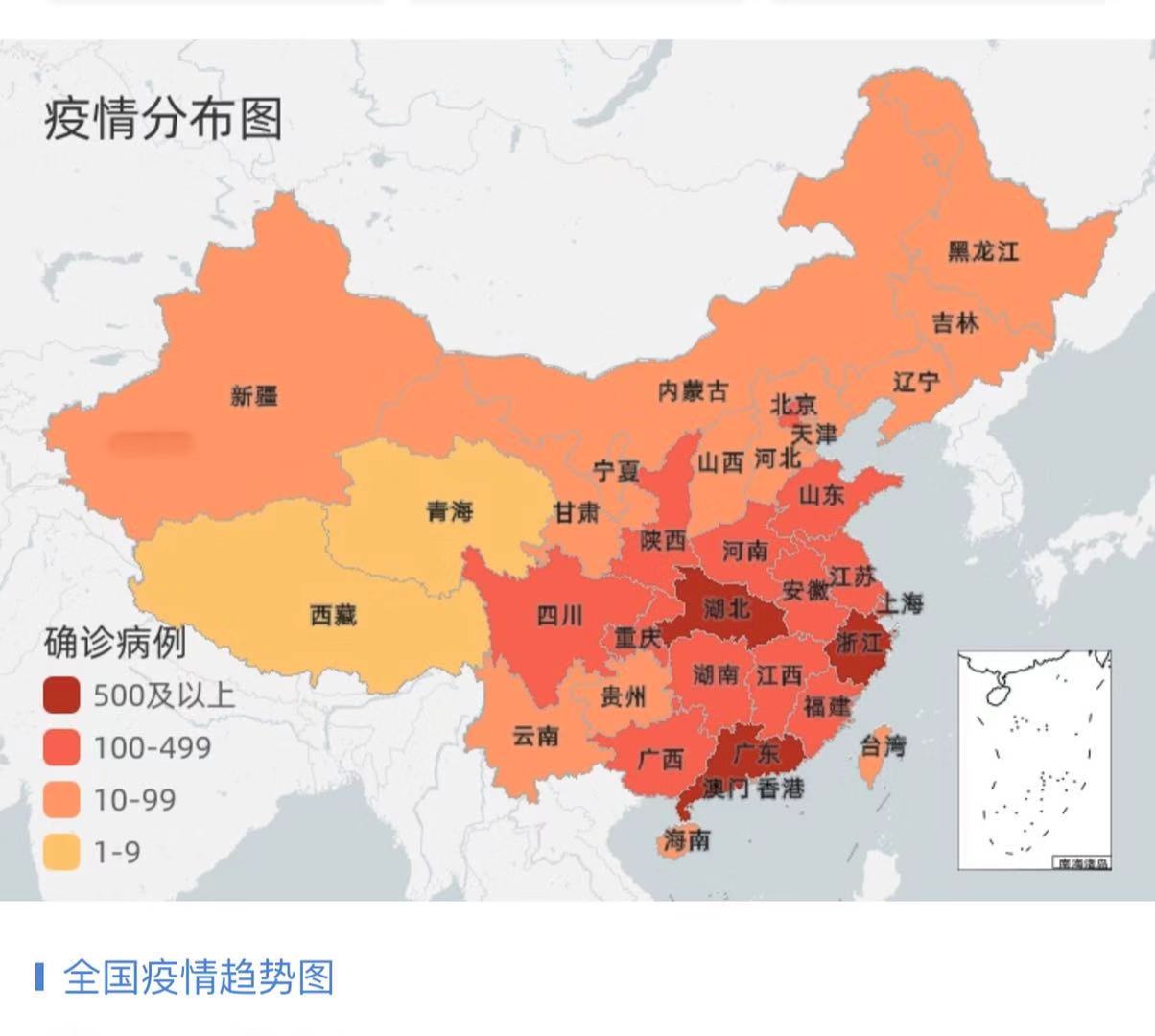 How is the novel coronavirus transmitted?
It was discovered and confirmed by experts that the novel coronavirus is actually transmitted from one person to another. So we’ve got people to people transmission.
人传人
transmit
传播 vt
confirm
确认 vt
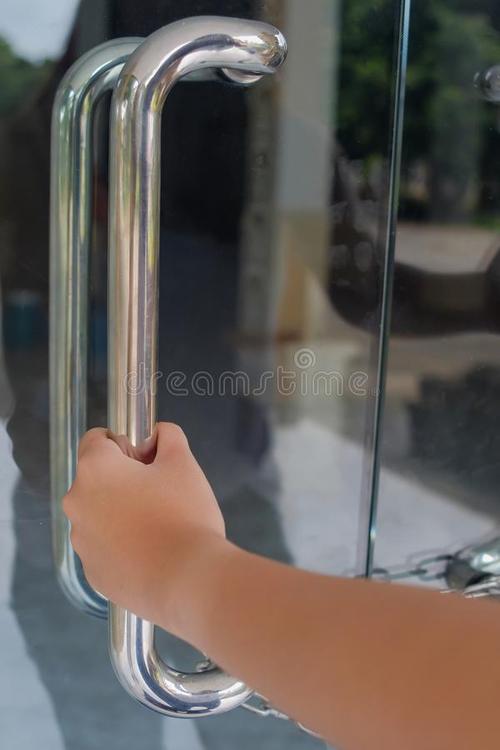 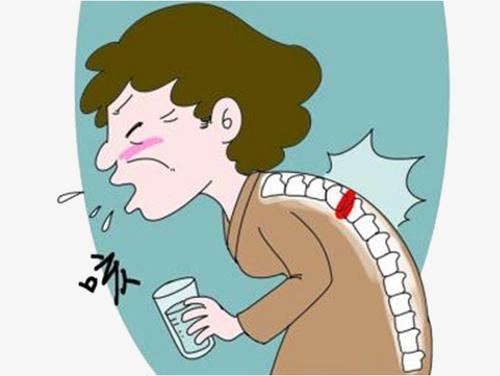 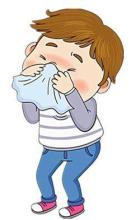 contact with the infective surface
coughing
sneezing
It will spread through……..
Is there any treatment available now?
There actually isn’t any effective treatment at the moment at all, because it is a virus and it is novel. Antibiotics(抗生素）won’t  work. They only work against bacteria rather than viruses. But now, a team of many experts in  Texas, New York and  China are working together to develop a vaccine for coronavirus.
[vækˈsiːn]
The best way to avoid it is to isolate yourself at home.
隔离自己
bacteria
细菌 n
How to protect ourselves?
The best way to avoid it is to isolate yourself at home.
Words and phrases:
fever
monster
Are you joking ?
cough
dinosaur
be sacred
bat
ninja
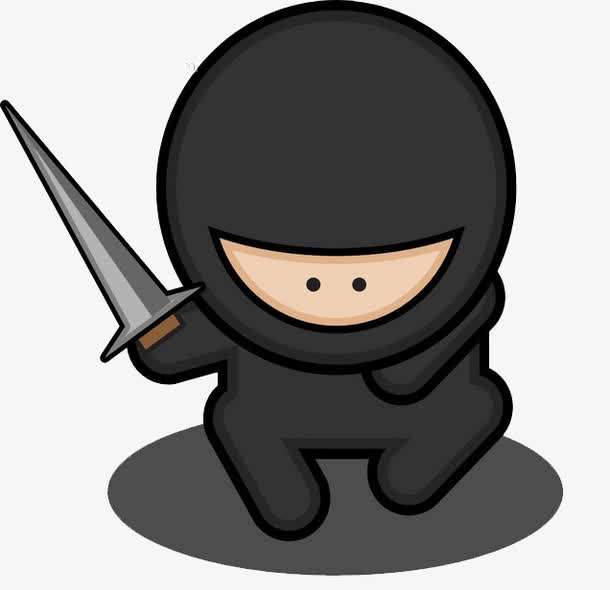 How to protect ourselves?
The best way to avoid it is to isolate yourself at home.
Wash hands often.
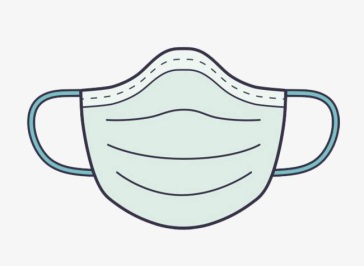 Wear face masks.
Don’t eat wild animals.
The best way to avoid it is to isolate yourself at home.
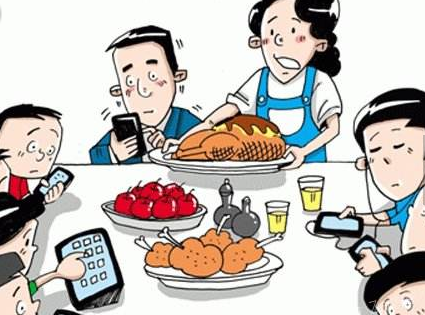 People get addicted to phones.
phubbing
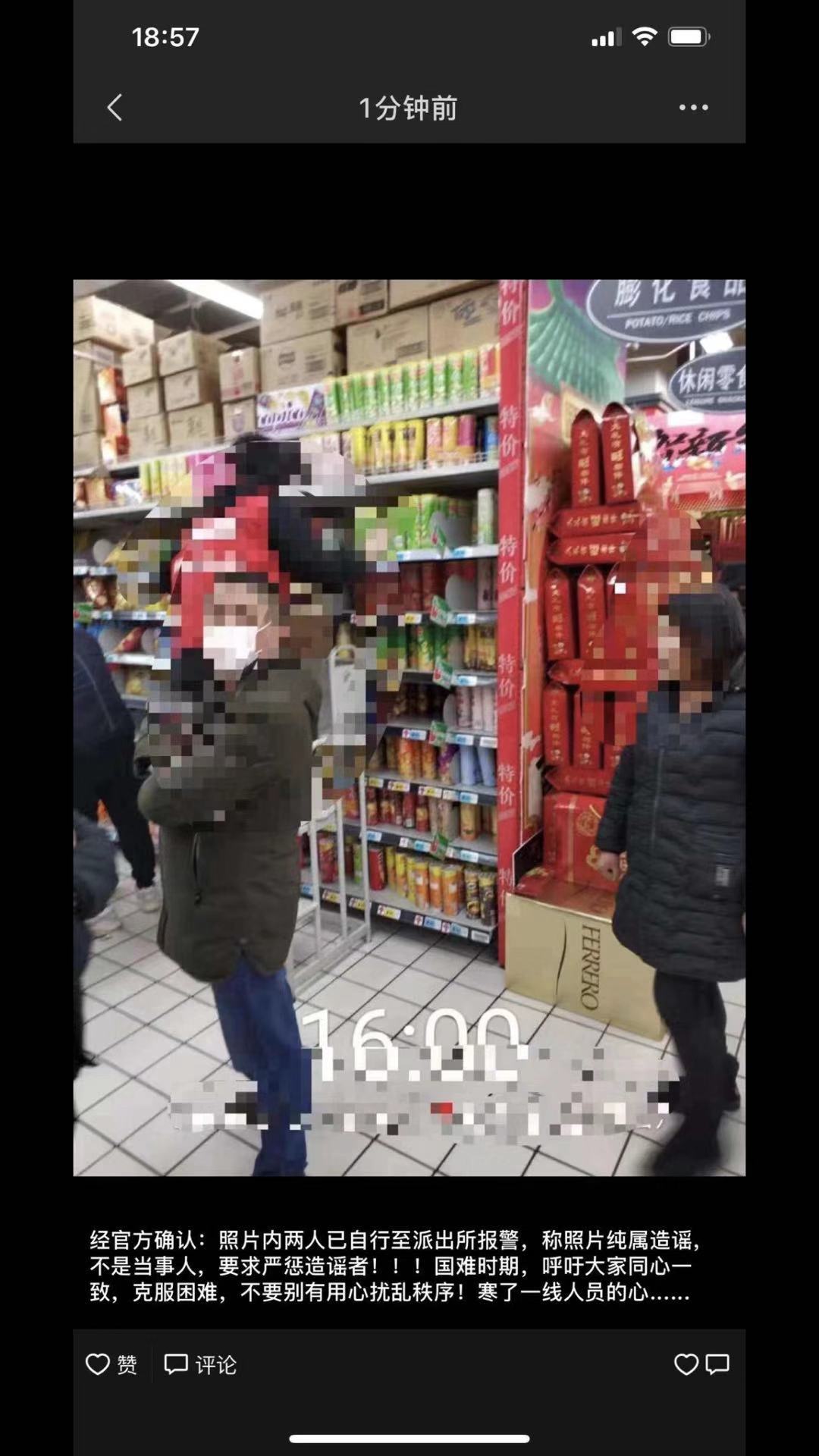 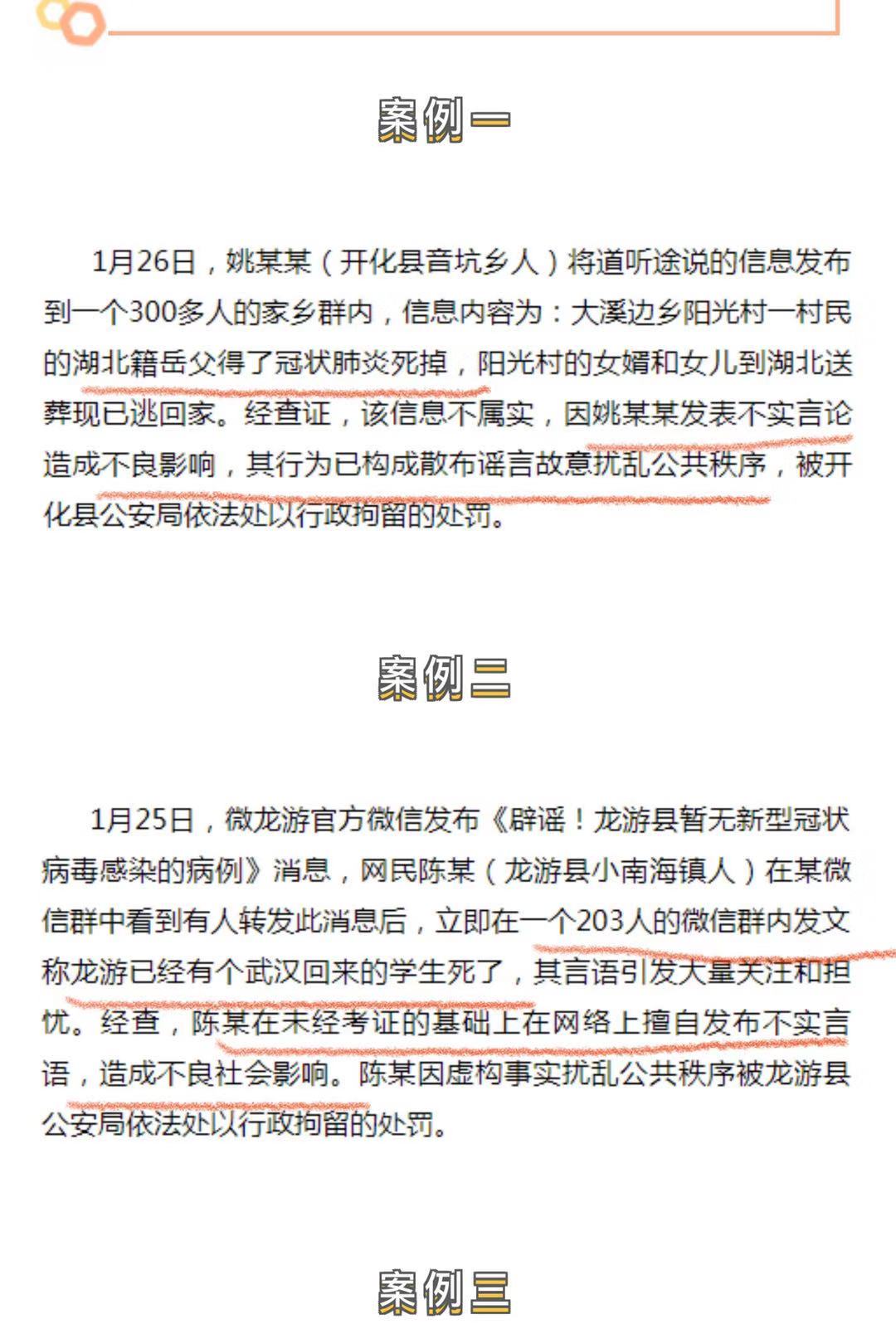 建德
杨村桥 绪塘
The photo of the patient in RT-Mart was posted on the internet.
rumors
fake news
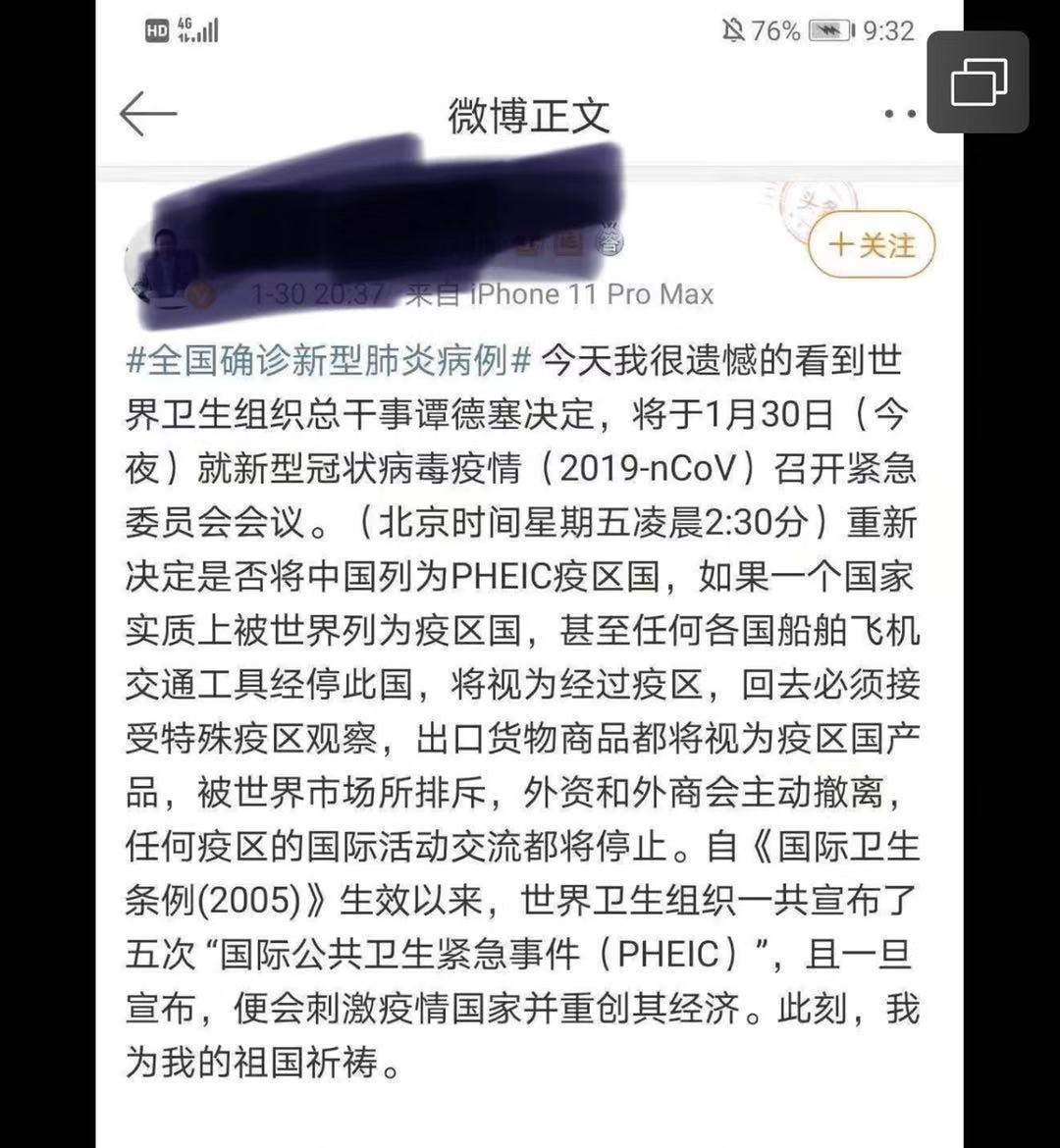 WHO declares coronavirus outbreak global health emergency.
economy
economic recession
[rɪˈseʃn]
经济衰退
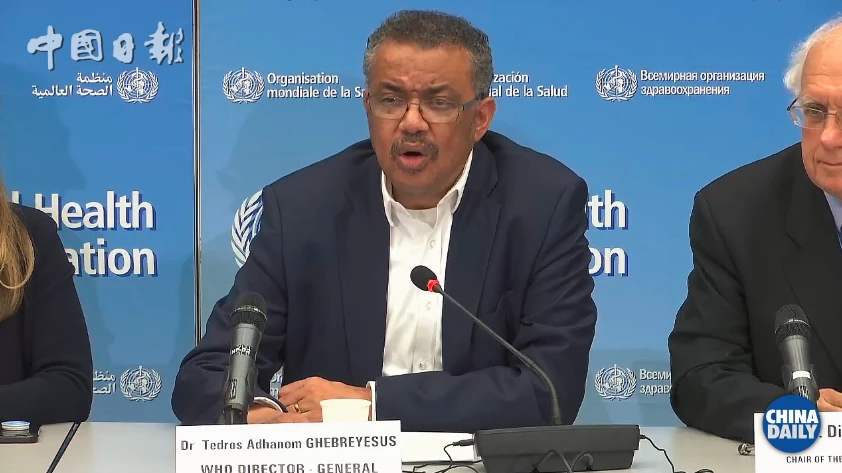 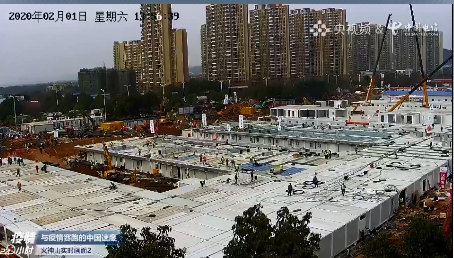 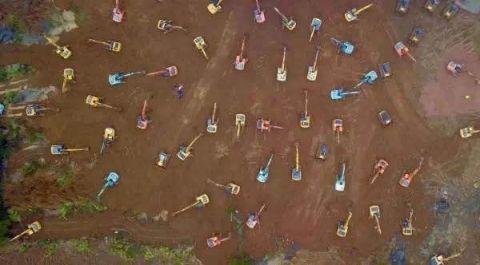 remarkable
Believe in China and Chinese people fighting against 2019-nCoV.
The best way to avoid it is to isolate yourself at home.
People get addicted to phones.
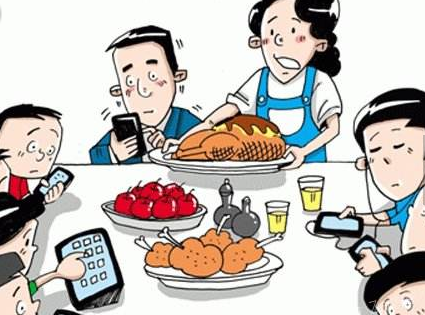 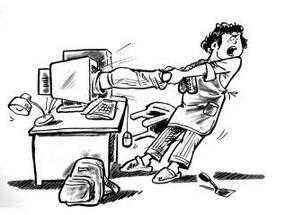 phubbing
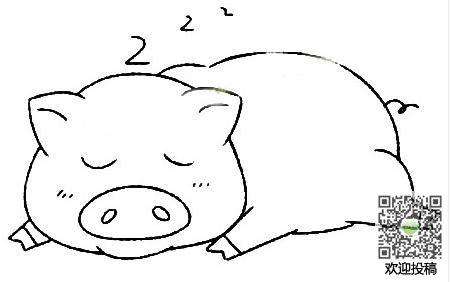 People get addicted to…...
People love sleep-ins.
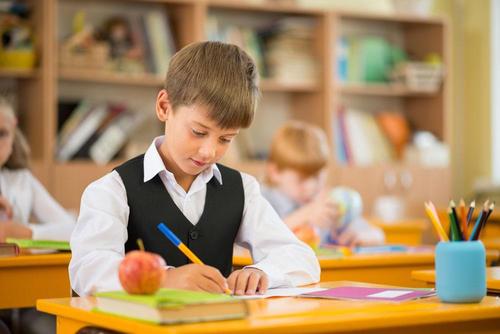 Well equipped youth lead to a powerful China!
Everyone can get sick, so please don’t isolate Wuhanese and anyone who is connected to Wuhan. You cannot discriminate against the patients, because this behavior will make those patients ashamed of themselves, so as to hide the illness and reject to protect others. We are against the virus, not Wuhanese . The more emergency arises, the more need for calmness, humanity and unity.
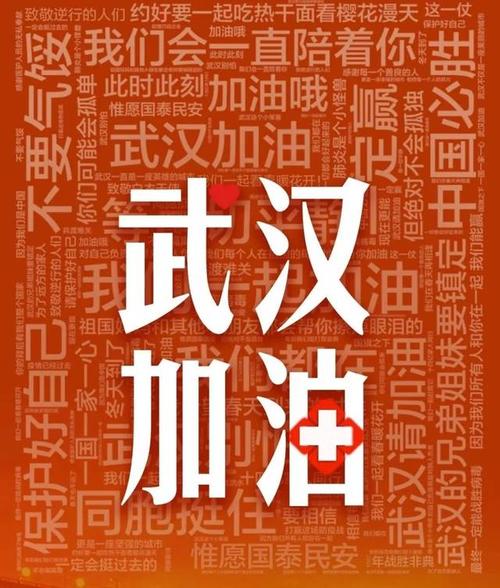